How to get library eBooks on a Nook HD
Step-by-Step Guide
Prepared by the Computer Lab
Montgomery County-Norristown Public Library
October 2014
Be aware that OverDrive 3.2 requires the latest system updates to your Nook HD device before you can download it.  Your device should update automatically after you connect to a WiFi hotspot.  More information about updates can be found on the Barnes & Noble website under Support.If you do not have the latest updates, you will still be able to get OverDrive, but it will be version 2.2 and will function differently than in this tutorial
What is the process?
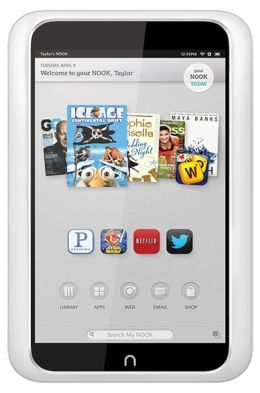 Overview of Basic Steps:


Connect your Nook HD to a WiFi hotspot to download the OverDrive App.

Sign up for an OverDrive account.

Use the OverDrive  app to search library digital collection and check out a book.

Use the OverDrive  app to read and manage your EPUB books.
3
What do I need to get started?
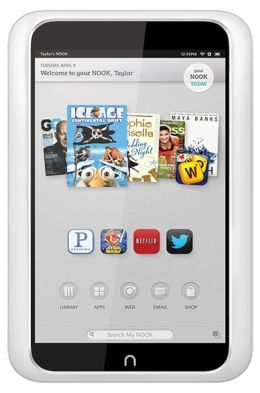 You will need:

a library card based on a residency in Montgomery County

Wireless access to the internet

A credit card (if this is your first time downloading an app on your Nook HD)

A valid email address to sign up for an OverDrive account

 Your Nook HD
4
Policies and tips to bear in mind when borrowing eBooks…
Valid Montgomery County library card
Borrowing period- 7, 14 or 21 days
Borrowing limits-10 items at one time (audio and eBooks combined)
Renewable –There is a renew feature which allows you to place advance holds on titles that you currently have checked out. This feature is available three days prior to expiration of your title. You need to do this proactively. You will not be prompted.
Reserving – limited to 10 items at one time (audio and eBooks combined)
Pick up a reserve book within 72 hours of email notification
Late Fees – None!
“Shopping” cart – lasts only 30 minutes!
5
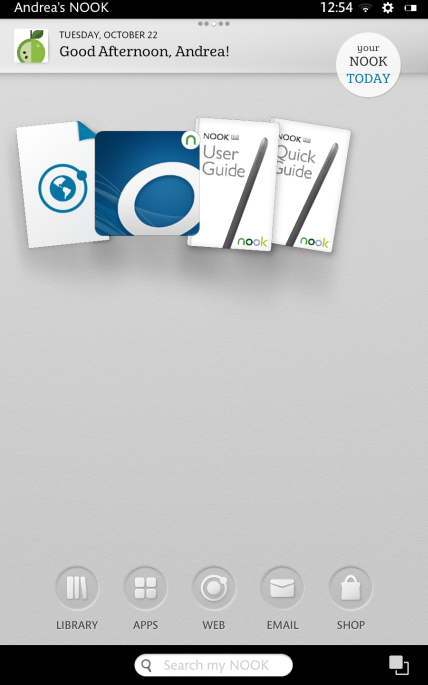 Getting the OverDrive app
From your Home screen TAP on the APPS button
6
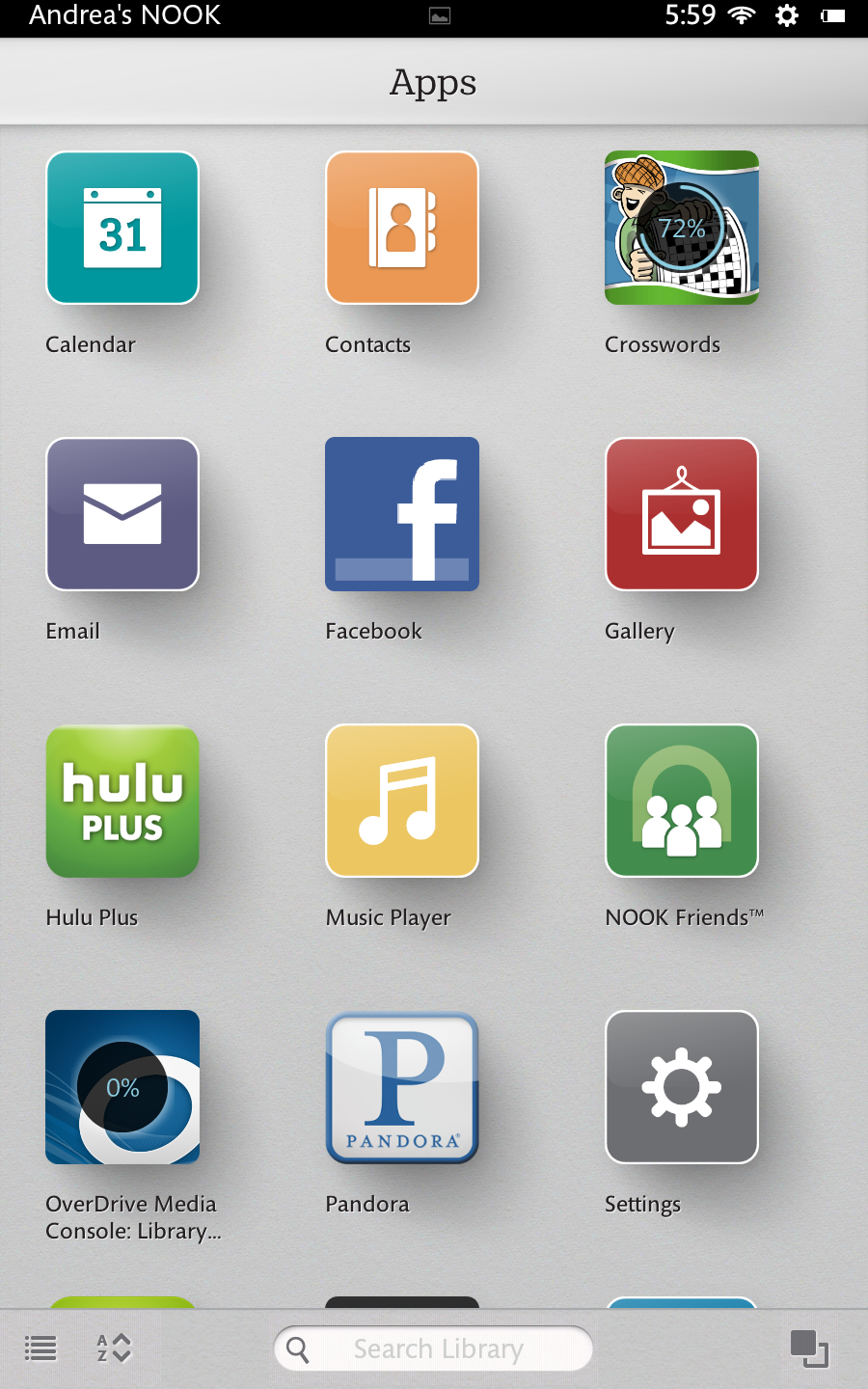 Getting the OverDrive app
You may see that the “OverDrive” app is already in your apps directory.  While this may have been included by default with your device, it still needs to be downloaded.  Tap on the OverDrive icon  to begin downloading the app.  If you cannot locate the app, proceed to the next slide to “shop” for it.
7
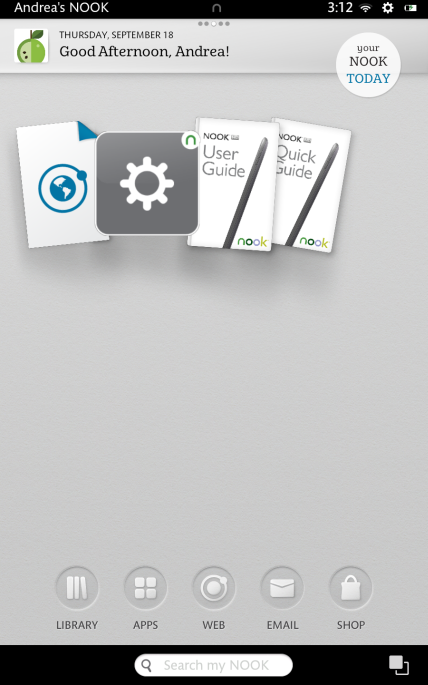 Getting the OverDrive app
First, get to your Home screen by pressing the home button, the physical button on your device. Then tap the SHOP button.
8
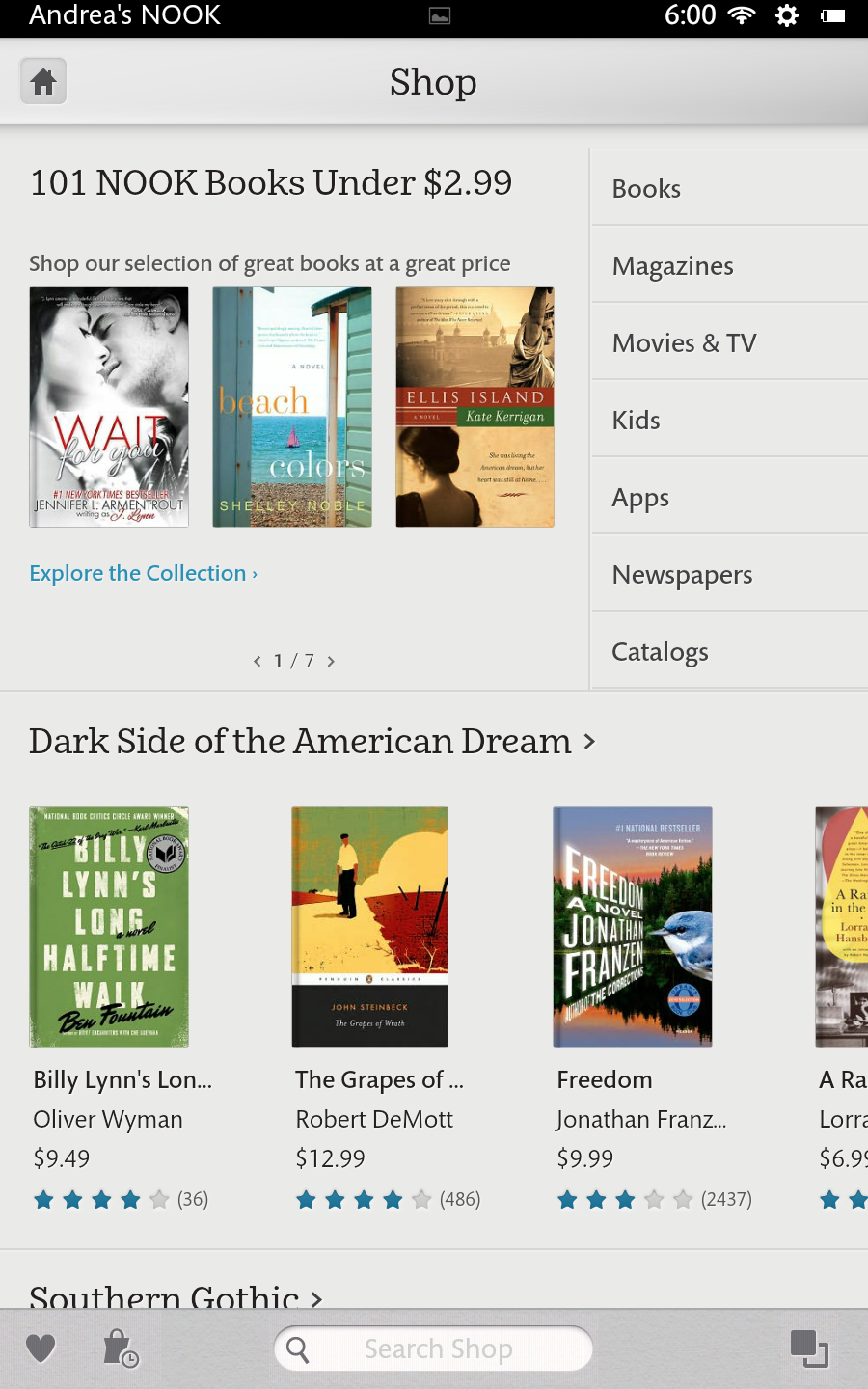 Getting the OverDrive app
This is the B&N shop store. Tap on the search field at the bottom center.  It has a magnifying glass to the left of the space. Type in “OverDrive”.
9
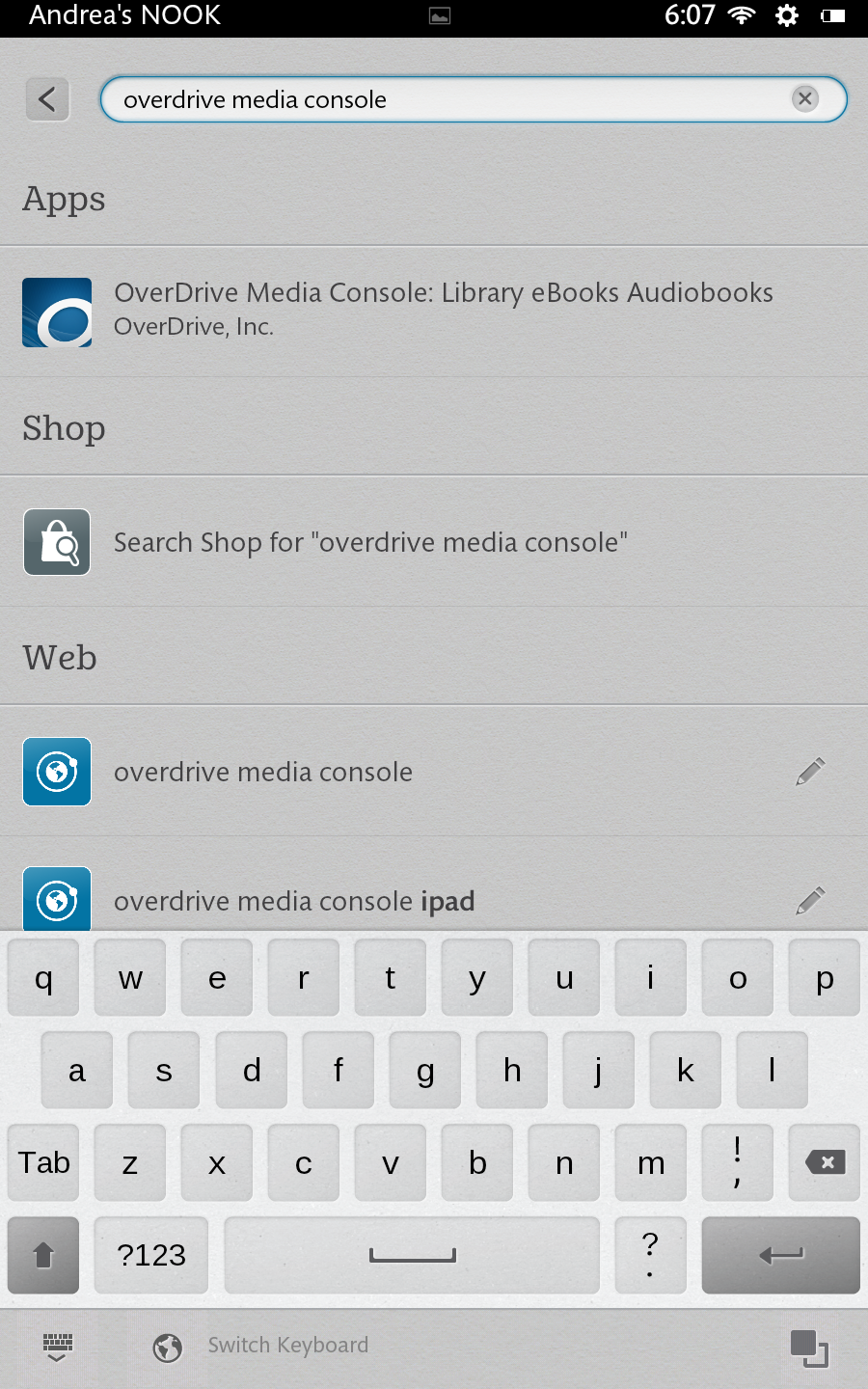 Getting the OverDrive app
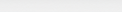 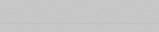 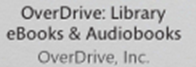 The app appears in the suggested list as soon as you type in OverDrive, then you can tap on the selection.  If it does not show, you can tap the enter button to produce a list of matching search results.
10
Getting the OverDrive app
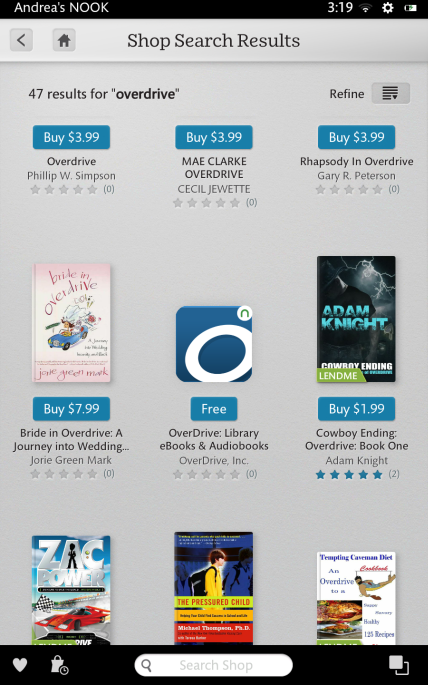 In the search results, the app should be listed somewhere on the page.  If it is hard to find, you can limit the search to only apps by tapping on the “Refine” button in the upper left.
11
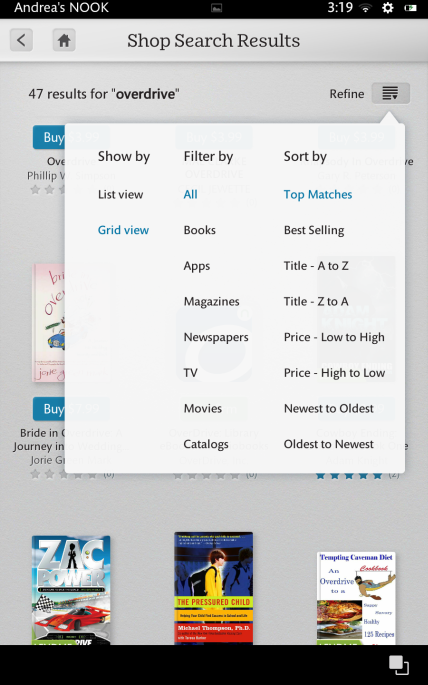 Getting the OverDrive app
Now tap on “Apps”.
12
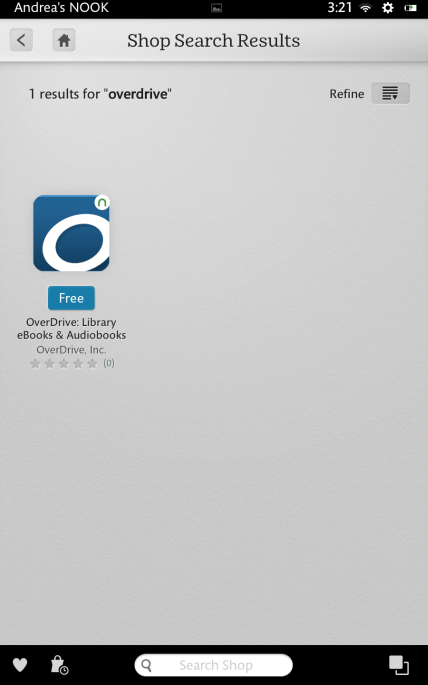 Getting the OverDrive app
This should show only the OverDrive app.  Tap on it to bring you to the details page.
13
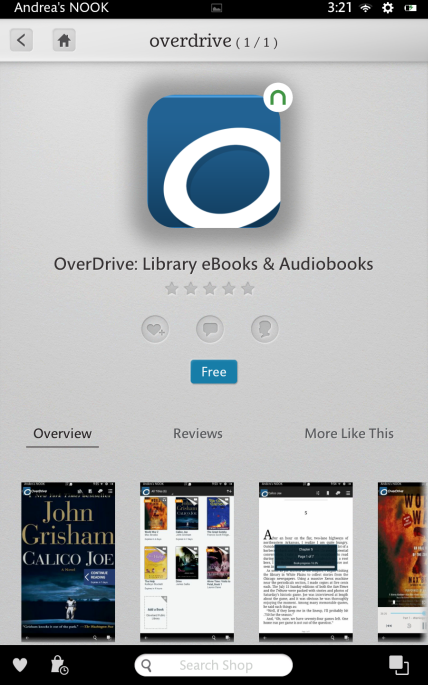 Getting the OverDrive app
This is the apps information page.  You can scroll down to see more information about the app.
14
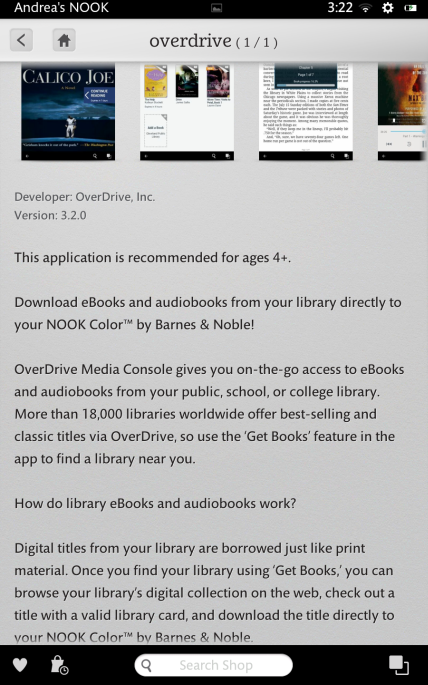 Getting the OverDrive app
As mentioned earlier, if your device has the latest system updates, then a version number starting with a 3 should be shown.

If a version starting with a 2 is shown, then you need to download the latest system updates for your device before you can continue.  Please refer to the B&N website for more details on how to update.

Now scroll back up and tap “Free”.
15
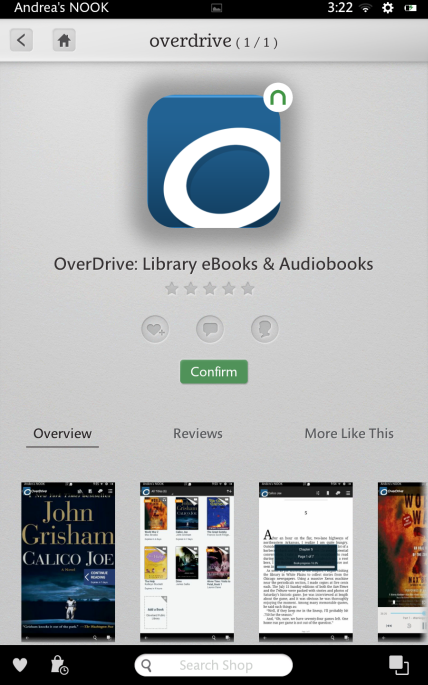 Getting the OverDrive app
Then tap Confirm.
16
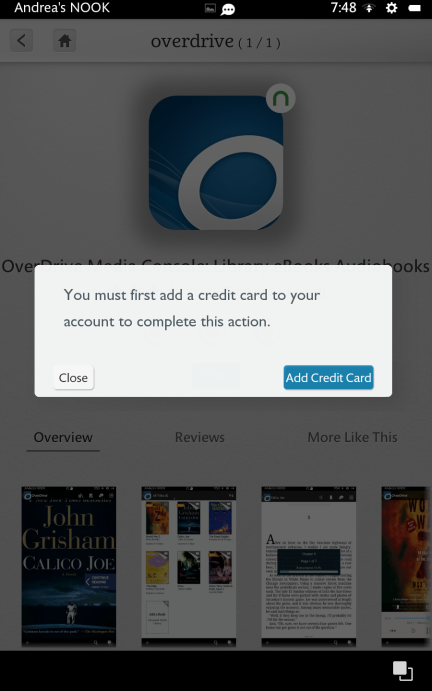 Getting the OverDrive app
If this is the first time you are downloading an app from the store, you will be asked to enter your credit card.  This is required by Barnes & Noble and necessary whether or not the app you want to download is free.

After you do this, you will not be charged for the OverDrive app.
17
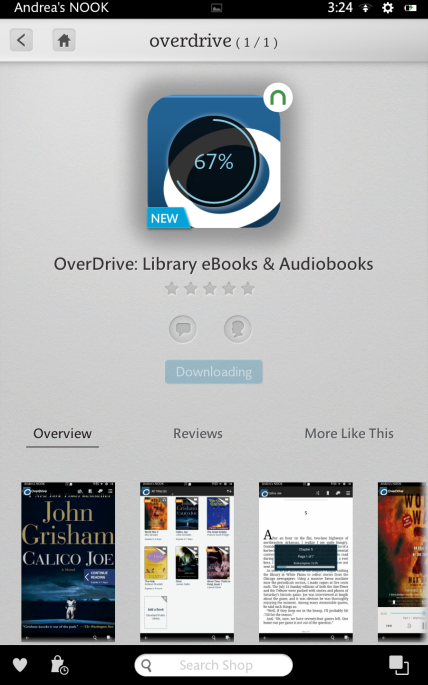 Getting the OverDrive app
The app begins downloading.
18
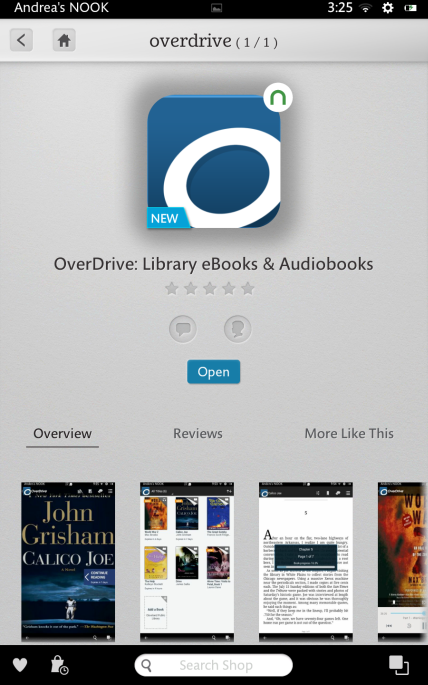 Getting the OverDrive app
Once downloaded and installed, an open button will appear.  Tap Open to continue.

If you need to open the app later, the app should appear in the carousel on your device’s homescreen.  If not, you can find it by searching in your apps directory as described before.
19
Using  the OverDrive app
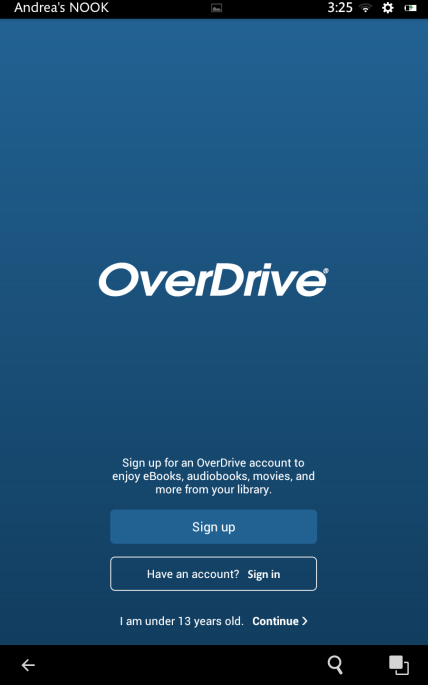 When you first open the app, you will be asked to either sign up for an Overdrive account, or login with a current one.  If you are using this app for the first time, tap on the “Sign up” button.
20
Using  the OverDrive app
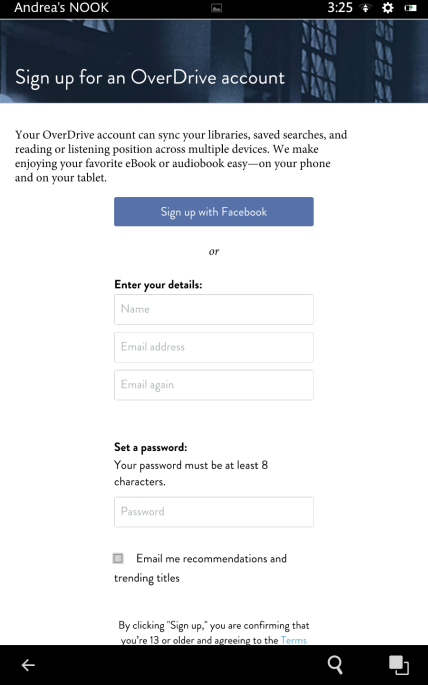 If you have a Facebook account, you can easily use that to sign up with OverDrive.  It will automatically link with Facebook so you can use your same login credentials.

Otherwise you can sign up by entering your email address and a password.
21
Using  the OverDrive app
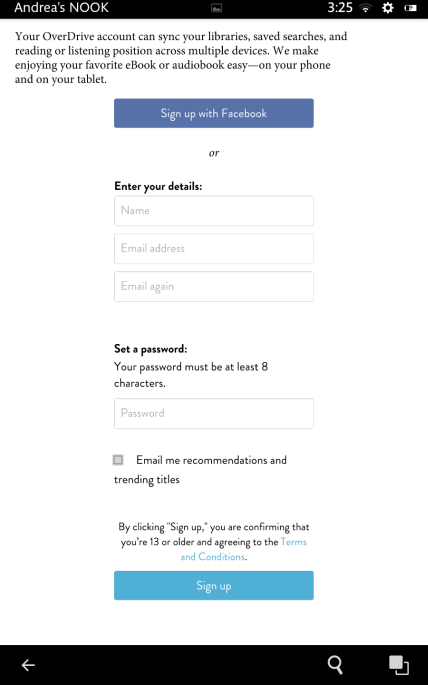 As of this writing, there is only one password field, so make sure you take your time and enter your password correctly. After you are done, tap the “Sign up” button.
22
Using  the OverDrive app
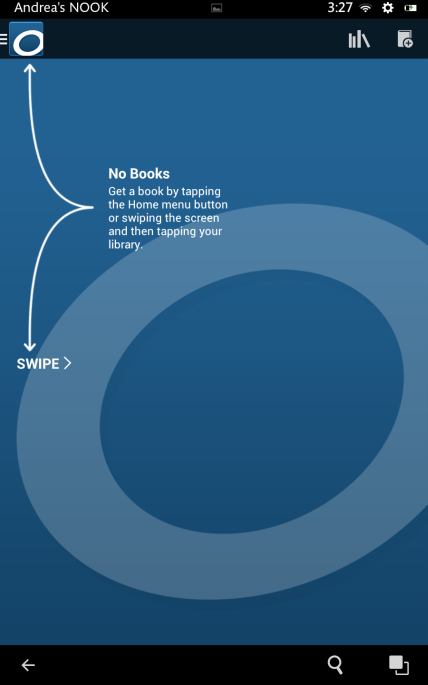 When you first open the app a screen of usage tips may appear.

After you download some books, your most recently viewed book will appear on this screen.

Tap or slide to get to the menu.
23
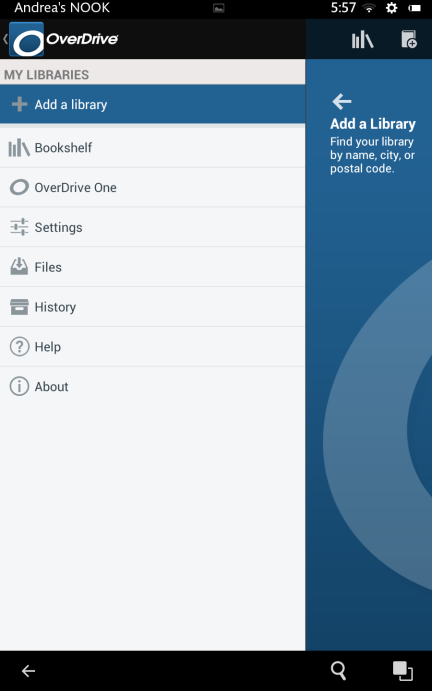 Using  the OverDrive app
Tap the Add a Library button.
24
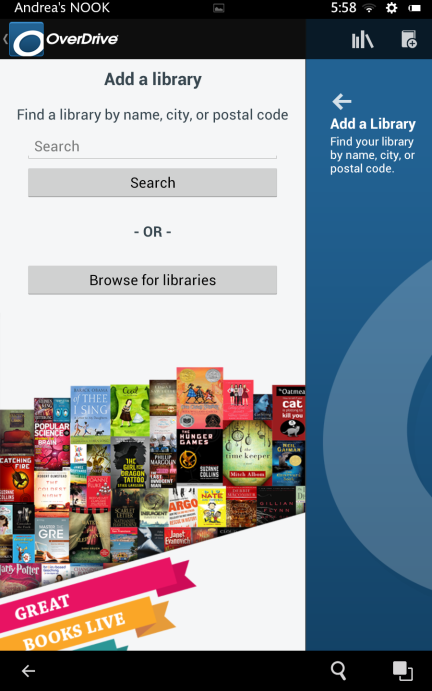 Using  the OverDrive app
On the Add a Library screen there is a Search box where you should type in the name of the town where your Montgomery County home library is.
25
Using  the OverDrive app
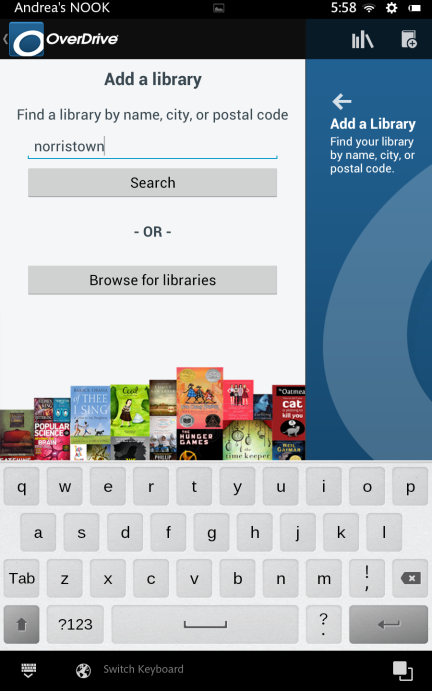 Our library is in Norristown.
26
Using  the OverDrive app
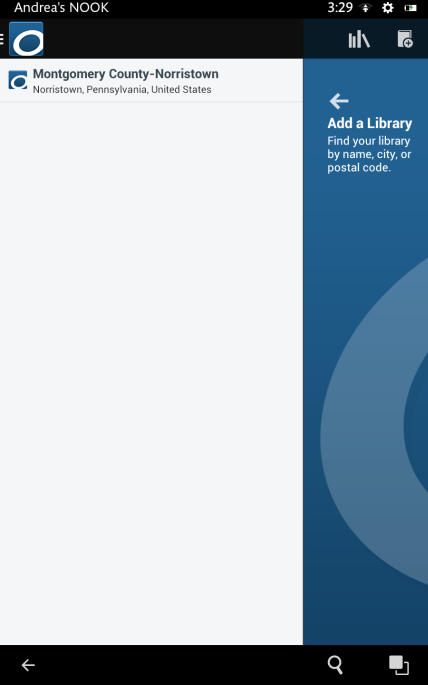 A list of libraries in and near your town may display.

Scroll or swipe until you see your library. Then tap on it.
 
Ours was the only one on the list because it’s the only library in Norristown.
27
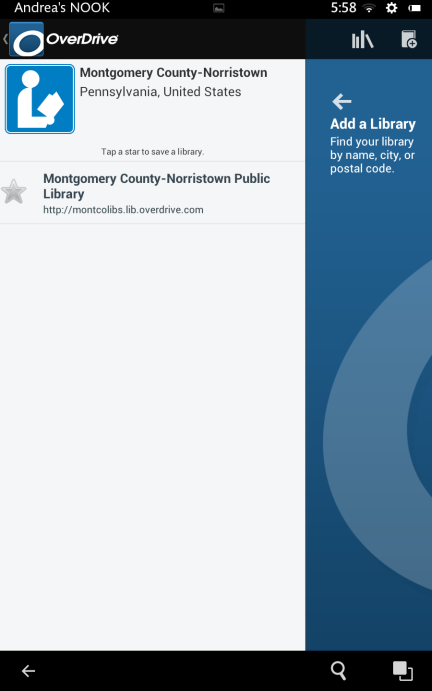 Using  the OverDrive app
Now tap the grey star.
28
Using  the OverDrive app
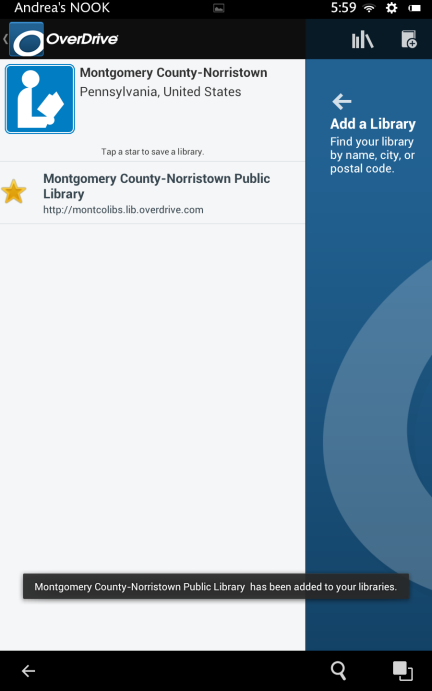 The grey star turns gold and now our library is added to our “Get Books” list. Tap on the library name to start looking for a book.
29
Using  the OverDrive app
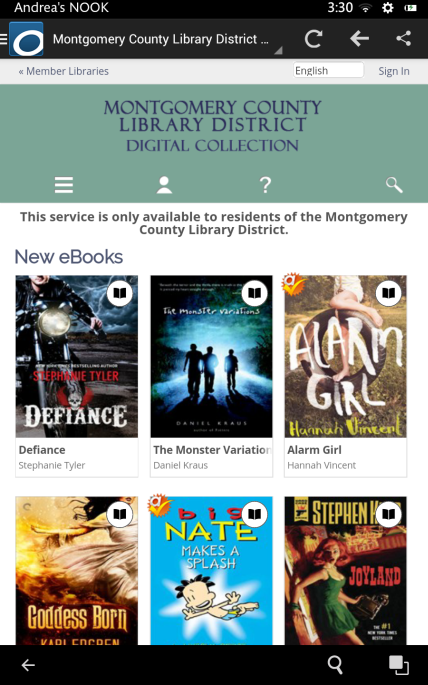 This is our library’s OverDrive website where we can search for eBooks in the digital collection for the Montgomery County Library District.

Tap on the Menu button.
30
Using  the OverDrive app
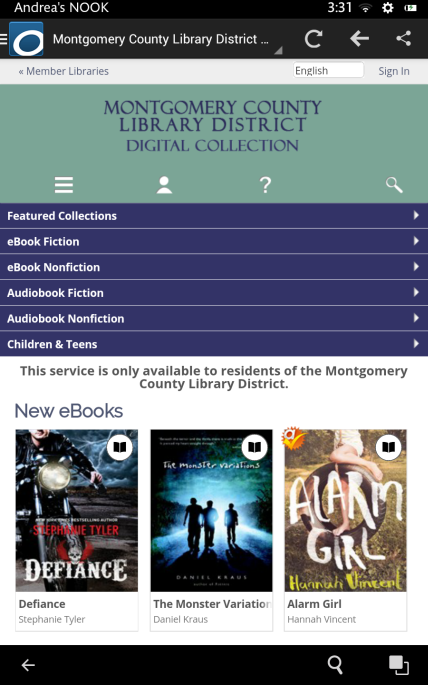 This is the main menu.

Tap on eBook Fiction.
31
Using  the OverDrive app
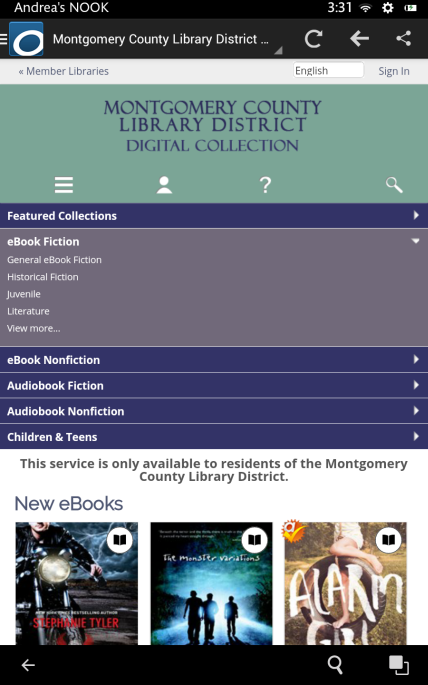 This is the eBook Fiction submenu.
 
Tap on Historical Fiction.
32
Using  the OverDrive app
This is how the Historical Fiction collection displays in landscape mode. Note the side menu with filtering and search options.
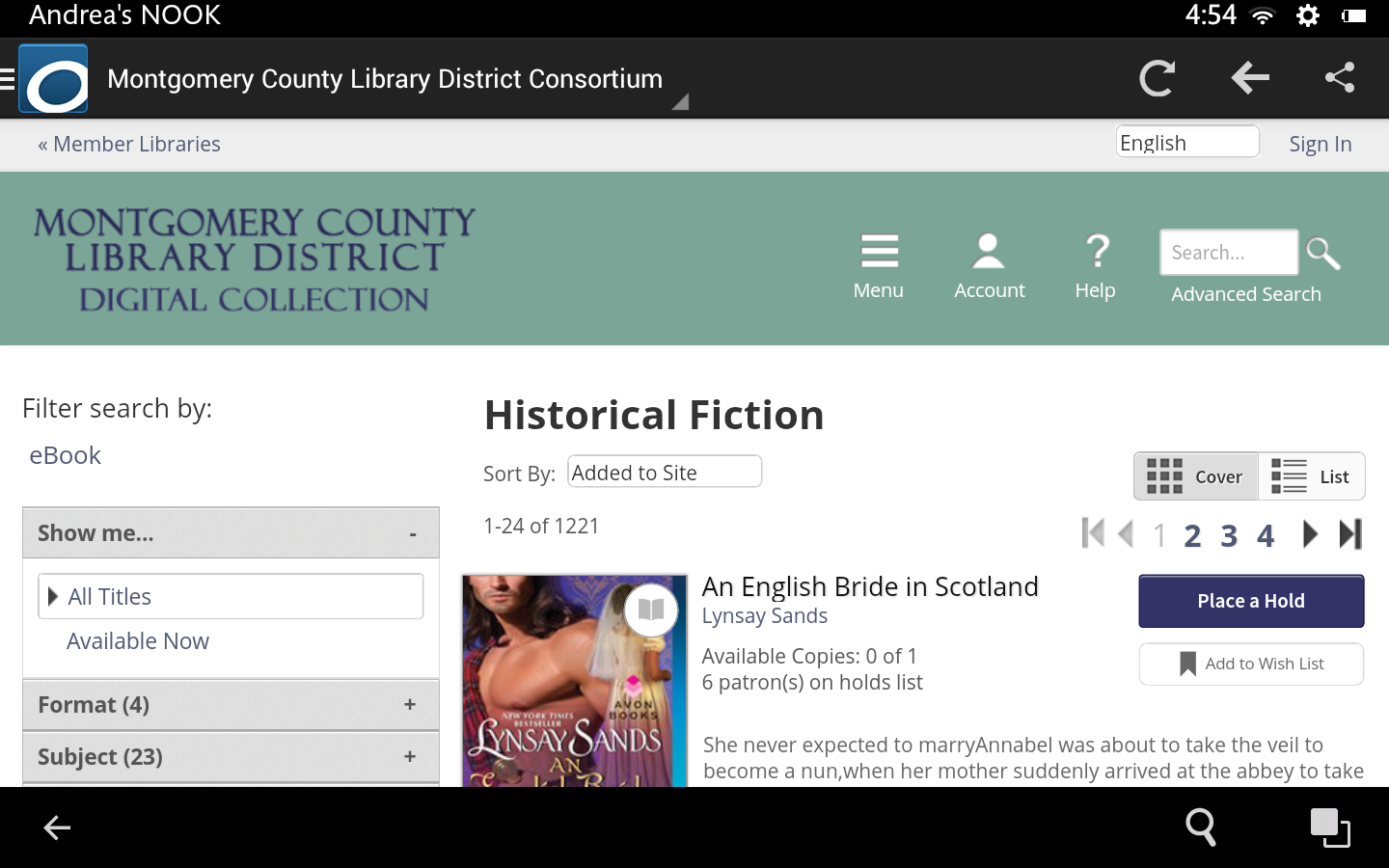 33
Using  the OverDrive app
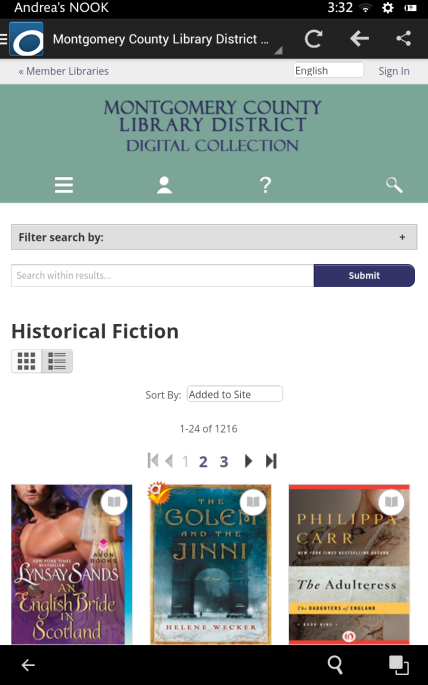 In portrait mode, the filter options condense.  You will need to tap on the “Filter search by:” button to expand the options.
34
Using  the OverDrive app
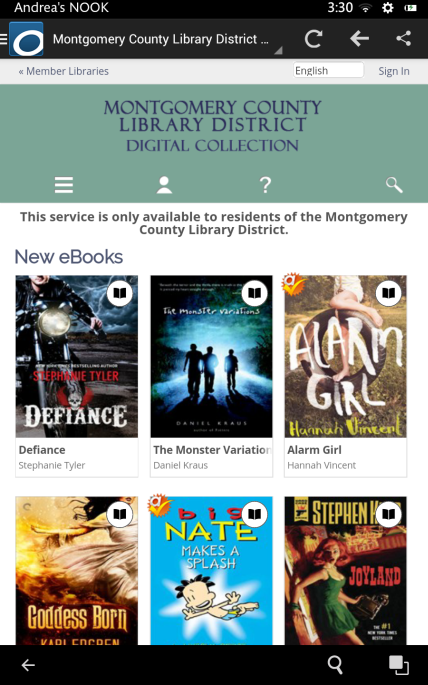 We will remain in portrait mode to search for a book by author Stephen King. 

Tap Montgomery County Library District to return to the home page.

We recommend that before you begin searching for material that you sign-in to your OverDrive account. You will need to know which library your library card is registered at and you’ll need your library card. Tap Sign-In.
35
Using  the OverDrive app
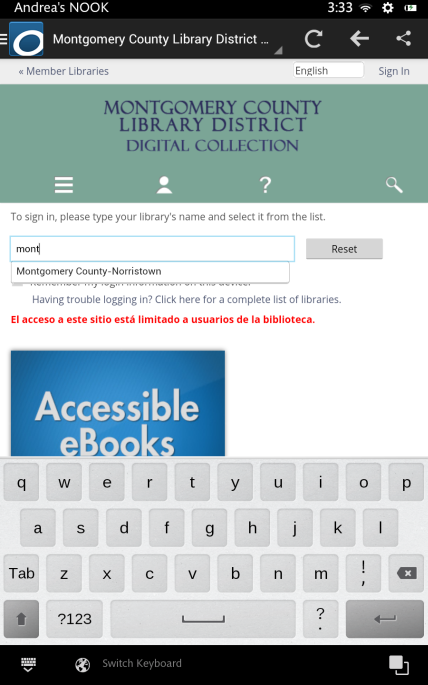 In the empty field, begin typing in the name of your library, which in our case is Montgomery.

As soon as you begin typing, you should see a list of possible matches. Tap on your library name.
36
Using  the OverDrive app
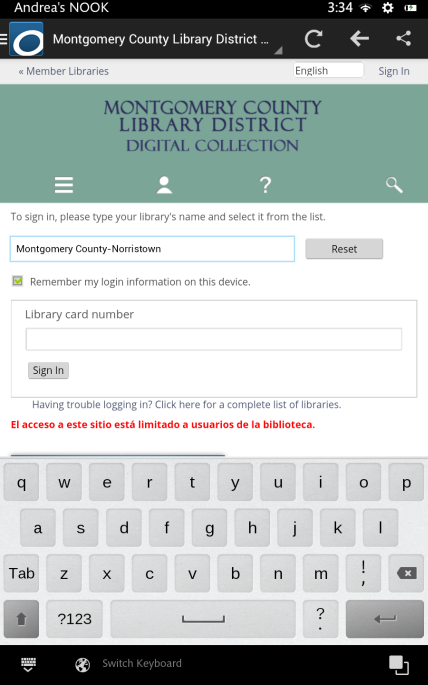 You can put a checkmark in the box next to “remember my login information on this device”.
37
Using  the OverDrive app
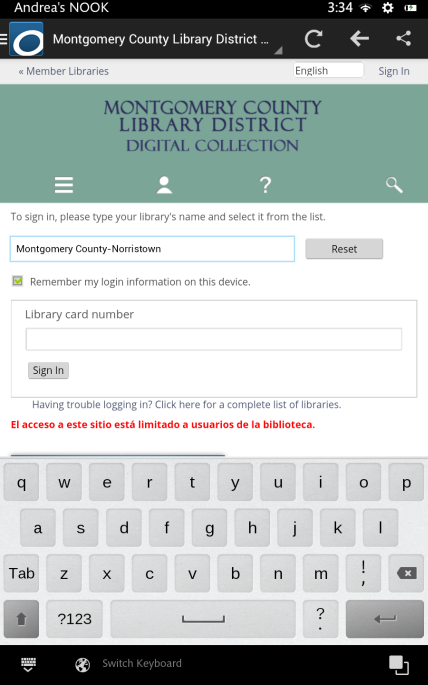 Next, enter your library card number and then tap Sign in.
38
Using  the OverDrive app
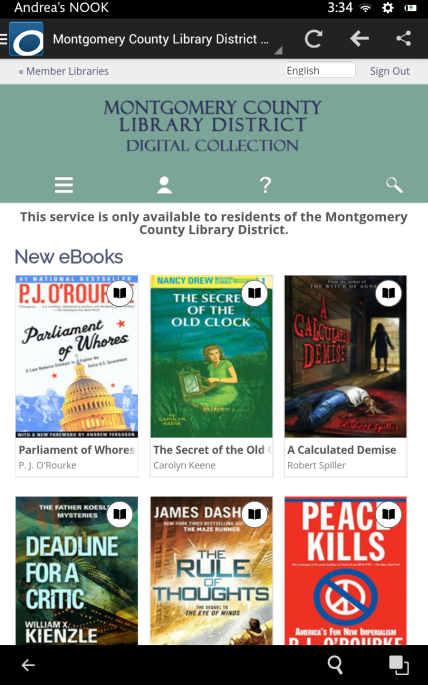 You should now be on the OverDrive home screen. Tap the search button.
39
Using  the OverDrive app
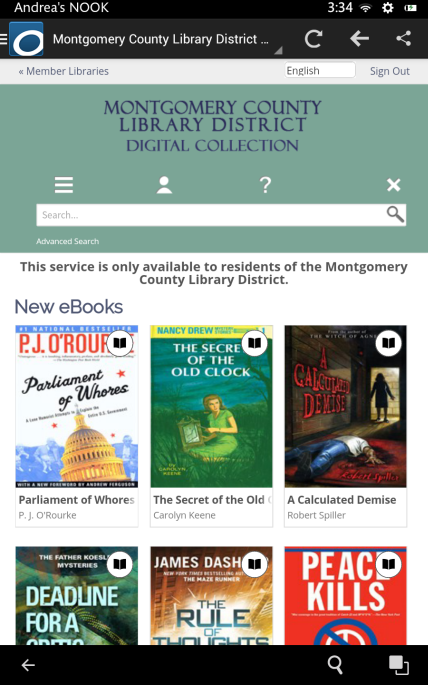 Tap the Advanced Search link.
40
Using  the OverDrive app
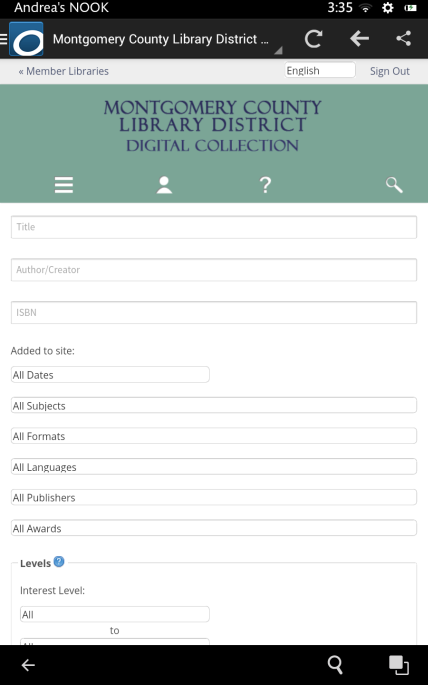 Enter Stephen King into the Author/Creator field.
Next we are going to make sure we are searching for the EPUB eBook format. Tap All Formats.
41
Using  the OverDrive app
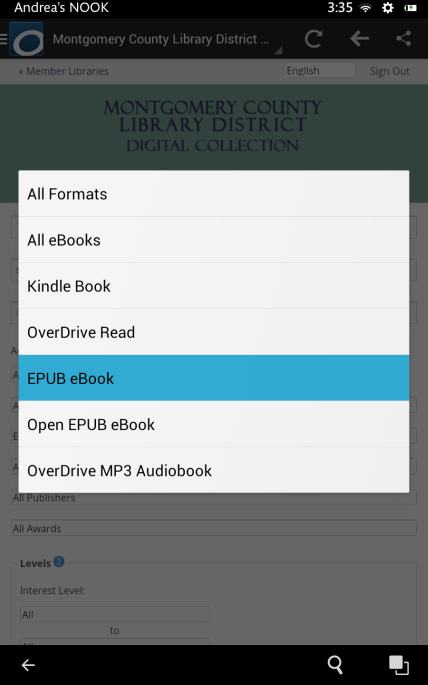 Tap on the EPUB eBook format.
42
Using  the OverDrive app
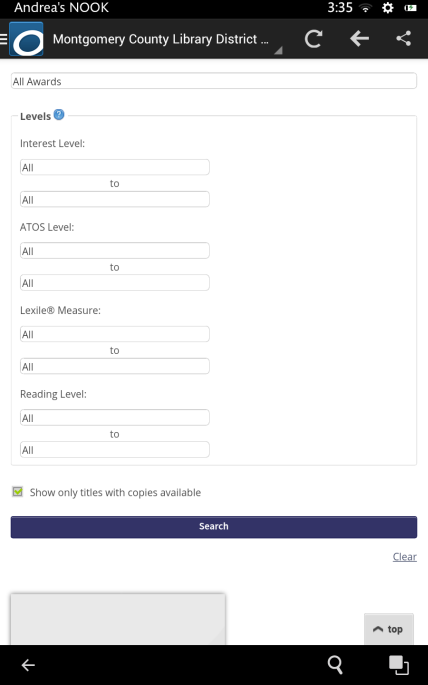 Finally, put a checkmark in the box that says “Show only titles with copies available.” That way we know that the book we find can be checked out right away.  Then tap “Search.”
43
Using  the OverDrive app
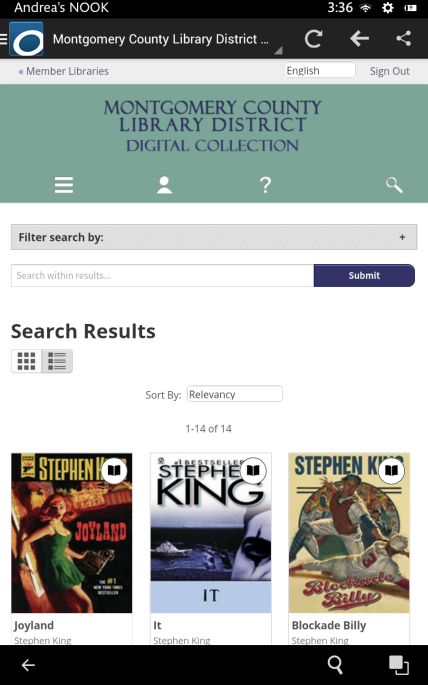 The Search results can be viewed in two different ways.

The Cover view shows only the Covers of books along with their title and author.
44
Using  the OverDrive app
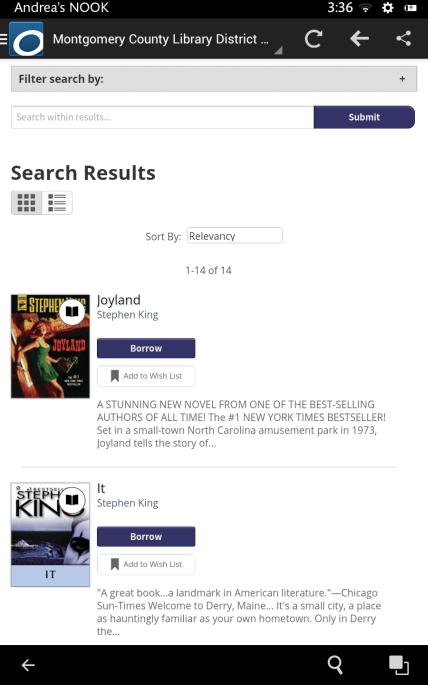 The List view gives you slightly different information and includes a Borrow button.

However, if you use the Borrow button, you won’t be able to choose a lending period. In order to choose a lending period you need to tap on the book cover.
45
Using  the OverDrive app
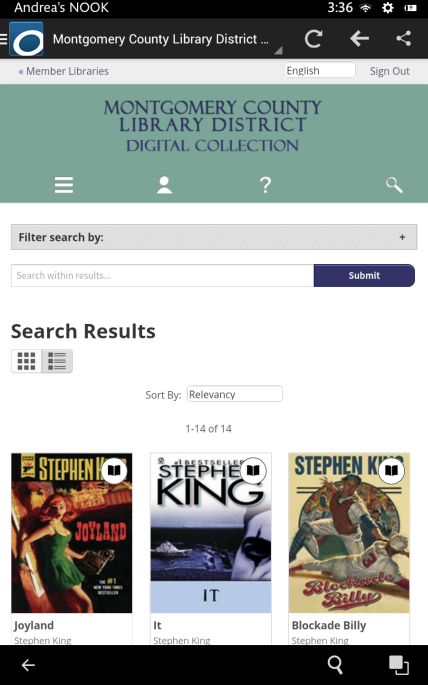 Back in the Cover view, we are scrolling through the results list and we decide to borrow Blockade Billy.

Tap on the cover of the book.
46
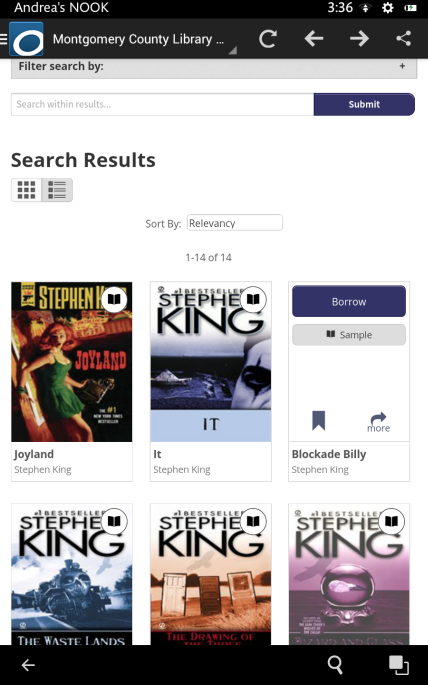 Using  the OverDrive app
After you tap the cover, there are some quick options you can perform on the book.  We want to see the page with all of the information pertaining to the book, so tap on the “more” button.
47
Using  the OverDrive app
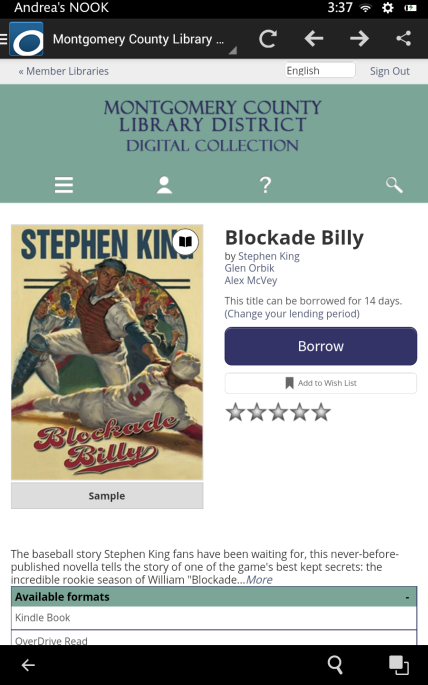 Note the Borrow button and the message underneath that says the title can be borrowed for 14 days.

This loan period draws from a setting in your account that applies to all digital loans. 

The following screens show how to change this setting if you want the book for less or more time. We’ll start by tapping on “Change your lending period”.
48
Using  the OverDrive app
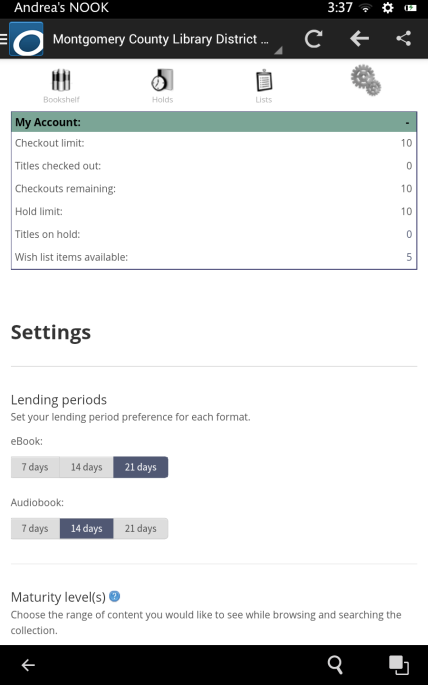 This screen is the account settings.  Tap on the desired lending period for your eBooks. We’re going to change ours to 21 days.

Now tap the back button ONCE.  Make sure to wait until the page loads.  Tapping the back button twice exits the app, and you may have to start over again to get your book.
49
Using  the OverDrive app
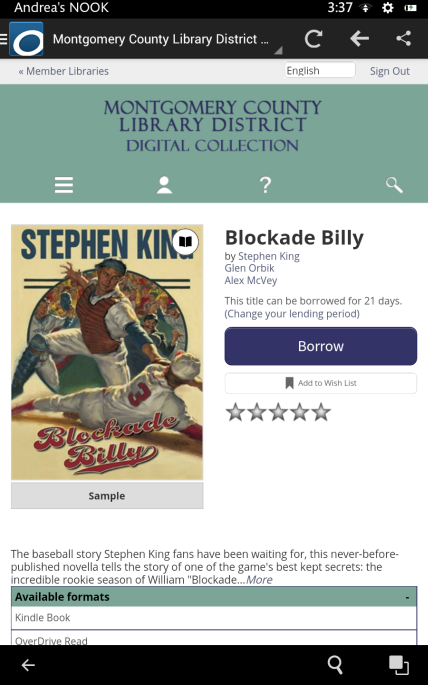 Back at the book, notice how the loan period has changed.

Be aware that the lending period will now be 21 days for every future book we borrow until we change the lending period again in our account settings.

Now tap the Borrow button.
50
Using  the OverDrive app
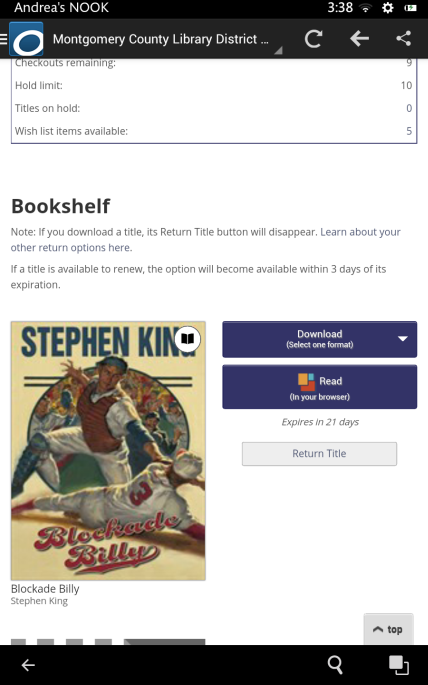 Once the book has been borrowed you will be brought to your OverDrive bookshelf where you will find the Download button. 

Take note that in case you don’t want to keep this book after all, you have an opportunity to return the book directly from this page before you download it (see Return Title button). Once you download the book, you will only be able to return the book from within the app.
51
Using  the OverDrive app
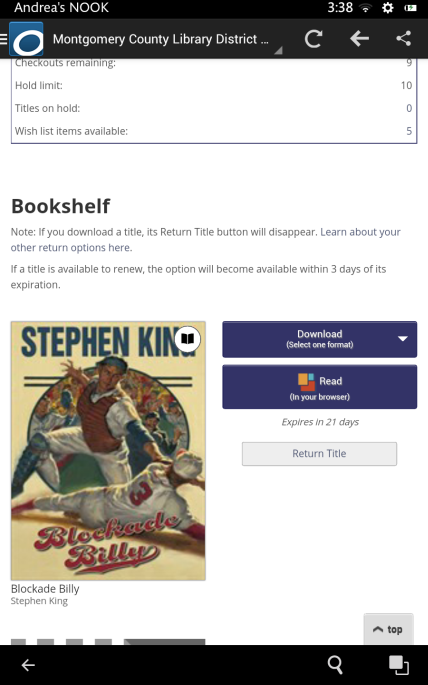 Notice that the Download button says that we need to pick a format. Tap the Download button.
52
Using  the OverDrive app
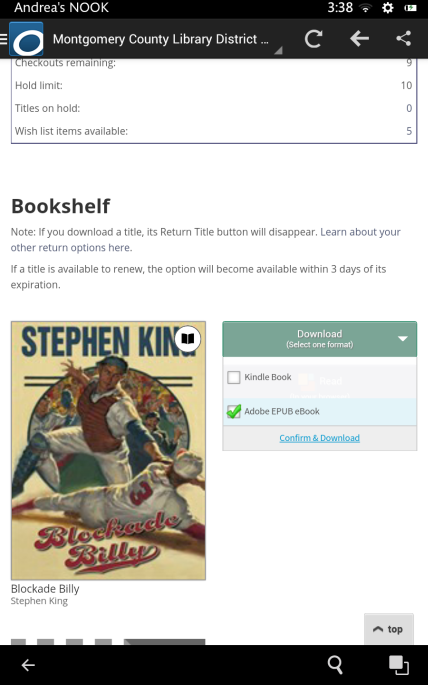 Make sure to select Adobe EPUB eBook.  Once the format is selected from the drop-down menu, you would then click the Confirm & Download link. Bear in mind that once you click the Confirm & Download link, you will not have a chance to change the format.  You will also only be able to return the book from the OverDrive app controls.
53
Using  the OverDrive app
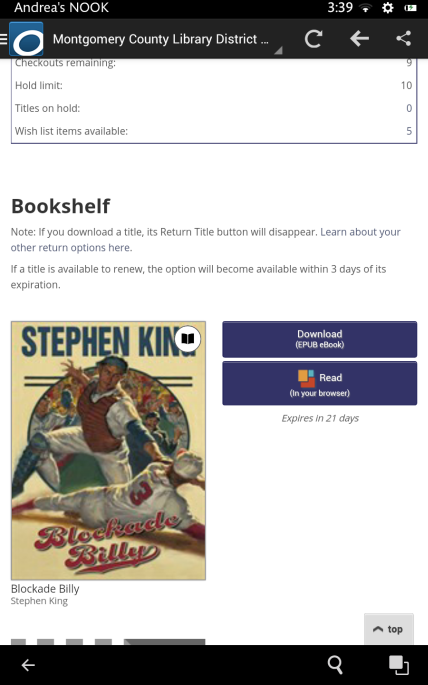 The download button for Blockade Billy shows that the EPUB format was selected and the lack of a Return Title button indicates it has already been downloaded.

The download button remains on your online bookshelf because you can download your book up to three times to different devices that have the same OverDrive account.

Now tap on the main menu button in the upper left.
54
Using  the OverDrive app
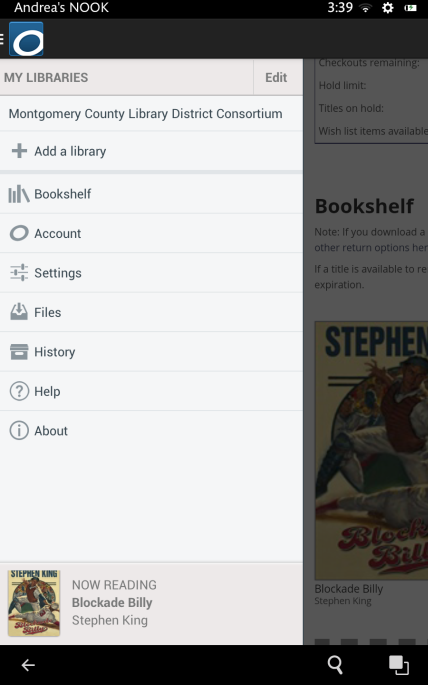 then tap Bookshelf.
55
Using  the OverDrive app
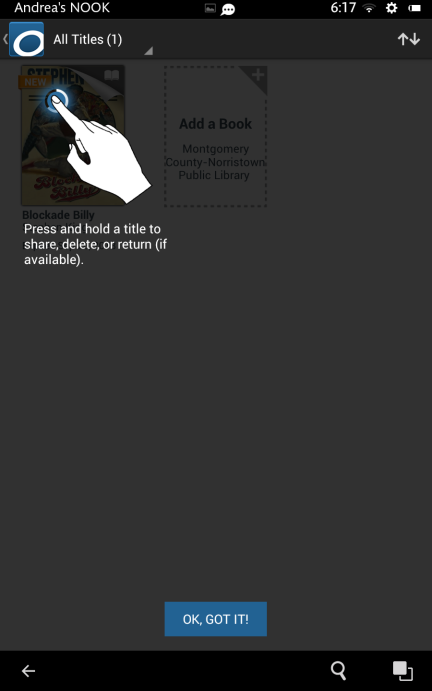 When you first go to your bookshelf, a prompt will come up showing how to return books.

Just tap the “OK, GOT IT!” button to continue.
56
Using  the OverDrive app
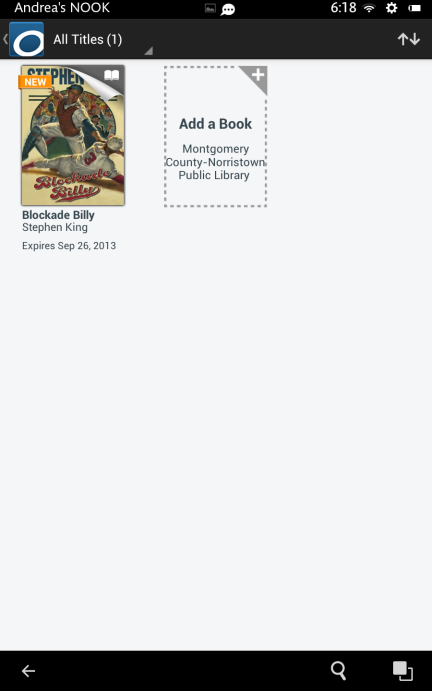 On your Bookshelf, you can tap on the book jacket to open it.
57
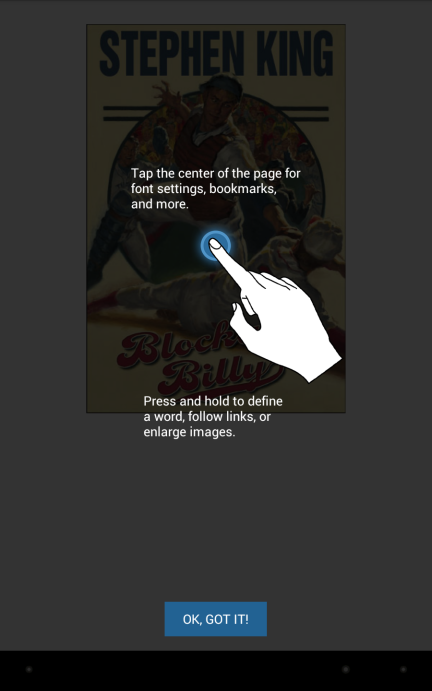 Using  the OverDrive app
A prompt may come up explaining how to read books in the OverDrive app. 

Tap the “OK, GOT IT!” button to continue.
58
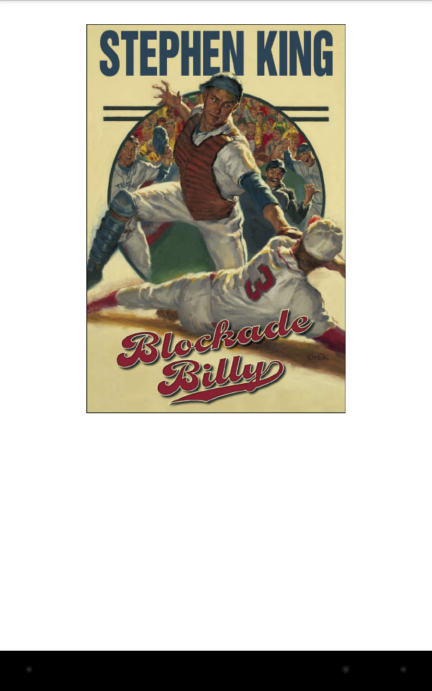 Using  the OverDrive app
This is the cover of the book.  Swipe to navigate through pages.
59
Using  the OverDrive app
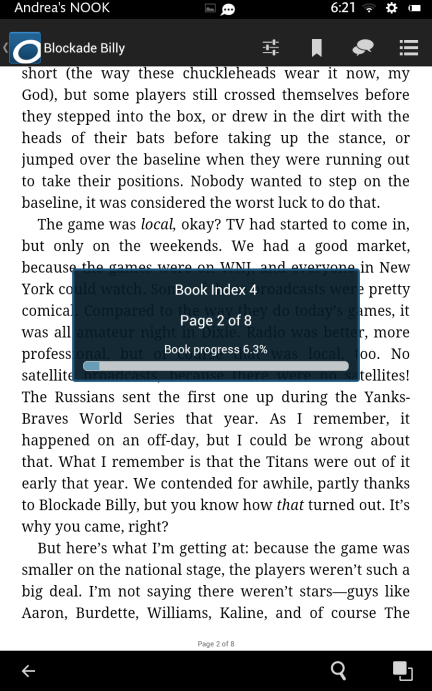 As you read your book there are certain controls available to you.

To view the controls tap once in the middle of the page. 

Let’s look at some of those controls. Tap the Navigation button (circled).
60
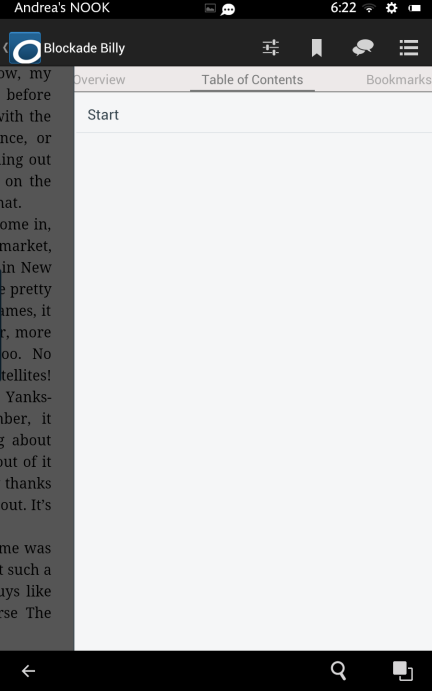 Using  the OverDrive app
A display will show your chapter navigation.  Note that not all books will be encoded with a table of contents, and you will still need to swipe to navigate through the book.

Tap the Settings button.
61
Using  the OverDrive app
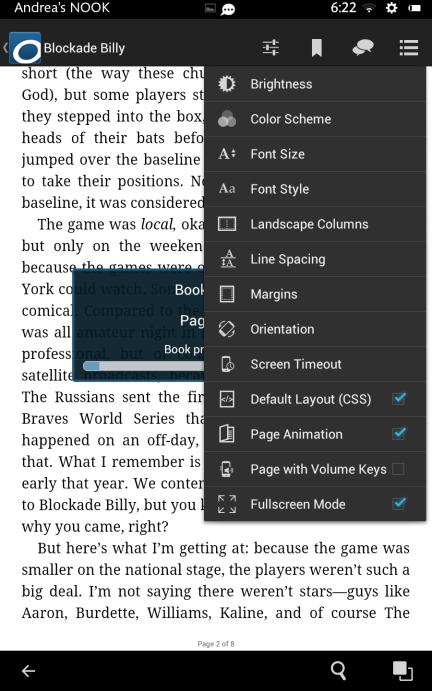 The settings menu is shown here with choices to improve or enhance your reading  experience.
62
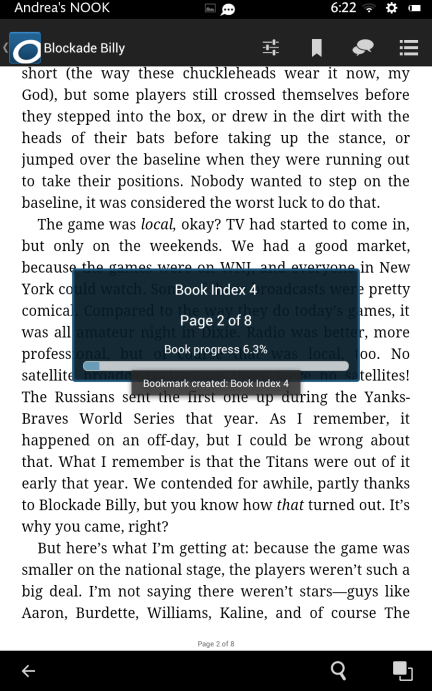 Using  the OverDrive app
Tap the Bookmark button.

Bookmarking is not meant for saving your place in the book; that happens automatically when you stop reading. Bookmarking saves pages for you that you might want to read again.
63
Using  the OverDrive app
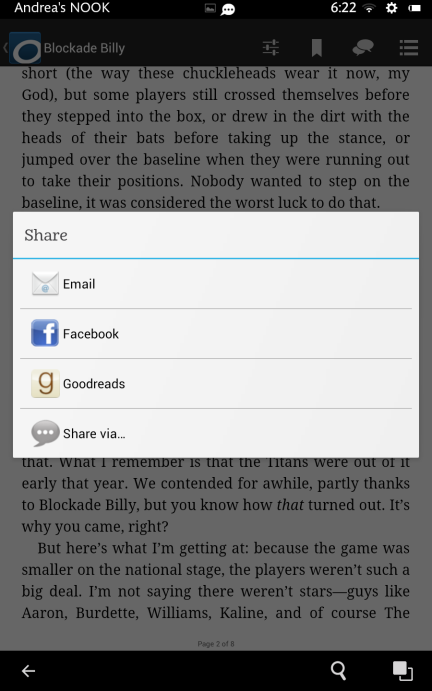 Tap the Share button.

The OverDrive app allows you to participate with your social media accounts directly to share what you are reading with others.
64
Using  the OverDrive app
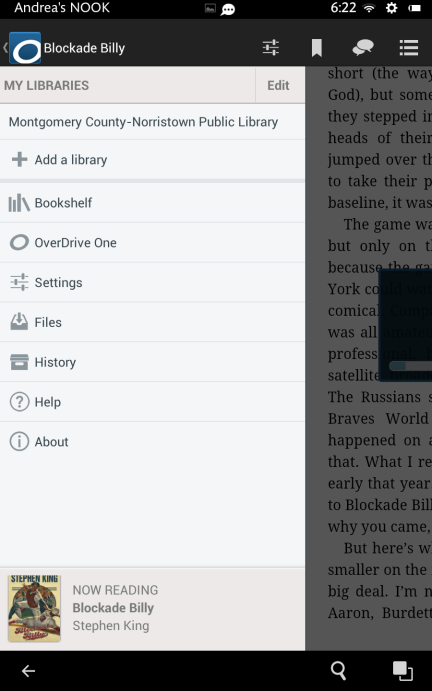 To return to your bookshelf, tap on the Menu button, then tap on Bookshelf from within the menu.
65
Using  the OverDrive app
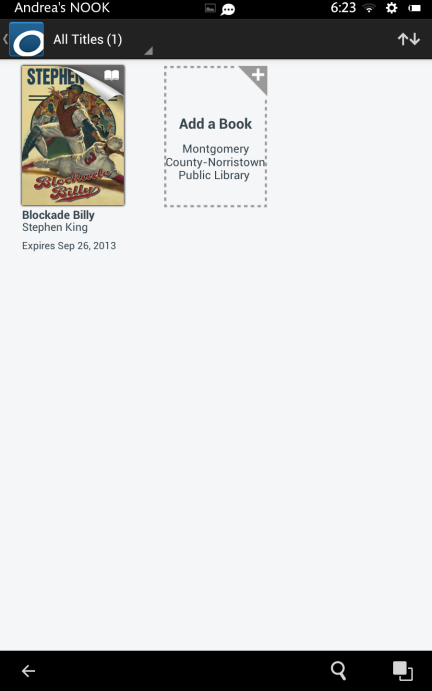 To return your book, tap and hold on the book that you want to return.
66
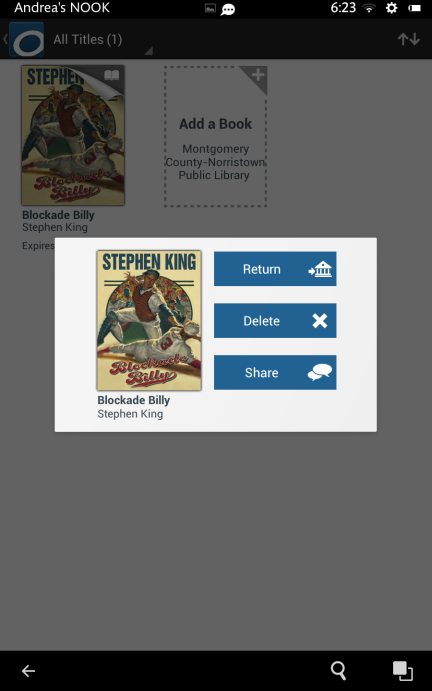 Using  the OverDrive app
A prompt will appear.  Tap on the Return button.

It makes sense to Return instead of simply deleting. If you don’t return it, it is still checked out to you until the loan expires and nobody else can get it.
67
Using  the OverDrive app
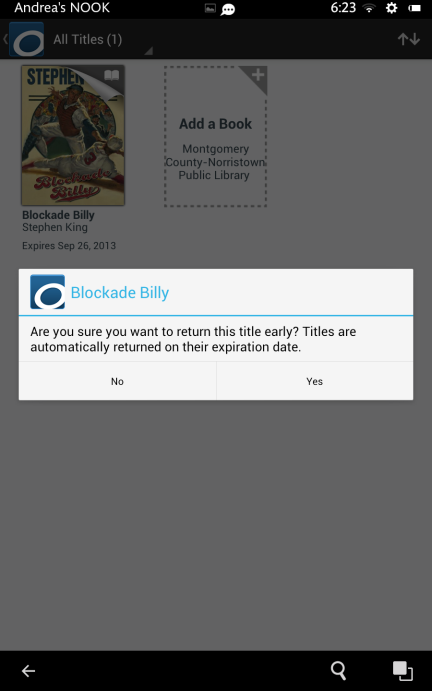 Tap Yes to confirm.  This will return the book to the library, increasing books you can borrow on your account by one, and also deletes it from your device, freeing up space.
68
Using  the OverDrive app
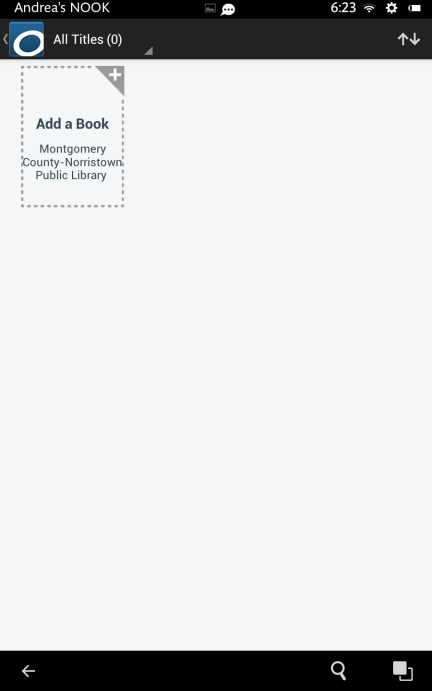 Our bookshelf is now empty.

To borrow another book, just tap the “Add a Book” button and it will automatically open your library’s OverDrive website again so you can search for another book.
69